1
Практичний досвід визначення збитків від використання комп’ютерних програм без дозволу (на прикладі корпорації “Microsoft”)
І.Ю. Поліщук
судовий експерт, оцінювач НДЦ СЕ ІВ 
член ГО ННДЕС
2
Кримінально-правова кваліфікація 
 ст. 176 Кримінального кодексу України 
Порушення авторського права і суміжних прав
3
Короткий юридичний аналіз складу злочину
4
Короткий юридичний аналіз складу злочину
5
!!! ПРИМІТКА
Бланкетна (відсильна) диспозиція кримінально-правової норми  зобов’язує використовувати термінологічний апарат, а саме такі поняття як “відтворення”, “розповсюдження” та “тиражування” згідно ЗУ “Про авторське право і суміжні права” (далі – Закон). 

Слід враховувати, що не всі дії, що перелічені у ст. 50 Закону визнаються порушенням авторського і суміжних прав у контексті ст. 176 КК України.     

Так, за певних обставин, вчинення дій, що підпадають під об’єктивну сторону даного злочину не можуть тягнути за собою кримінальної відповідальності, оскільки є готуванням до злочину (ст. 14) та створюють лише загрозу порушення авторського права та (або) суміжних прав.

Окрім цього, кримінально-правова кваліфікація також не виключає наявності замаху на злочин (ст. 15), наприклад за умови виготовлення контрафактних примірників комп’ютерних програм, проте вчасного викриття і відсутності їх реалізації.
6
Приклад кримінально-правової кваліфікації незаконного використання комп’ютерної програми Microsoft Windows Ultimate 7 SPI RU
7
Приклад кримінально-правової кваліфікації незаконного використання комп’ютерної програми Microsoft Windows Ultimate 7 SPI RU
8
ЩО НЕ ТАК?
9
Відповідно до пункту 26 Національного стандарту №4 «Оцінка майнових прав інтелектуальної власності» (далі – Національний стандарт №4) розмір збитків за неправомірне використання об'єкта права інтелектуальної власності визначається станом на дату оцінки із застосуванням оціночної процедури накопичення прибутку (доходу), який не отримав суб'єкт права інтелектуальної власності та/або ліцензіат внаслідок неправомірного використання об'єкта права інтелектуальної власності, виходячи з обсягів виробництва та/або реалізації контрафактної продукції. 
Відповідно до Національного стандарту №1 «Загальні засади оцінки майна і майнових прав» (далі – Національний стандарт №1) оціночна процедура – це дії (етапи), виконання яких у певній послідовності дає можливість провести оцінку. За таких умов, оціночна процедура накопичення прибутку (доходу) відноситься до методів дохідного підходу, а відповідно до пункту 10 Національного стандарту №4 це метод непрямої капіталізації (дисконтування грошового потоку) та метод прямої капіталізації доходу.
10
Відповідно до пункту 11 Національного стандарту №4 застосування методів непрямої капіталізації (дисконтування грошового потоку) та прямої капіталізації доходу передбачає визначення розміру тієї частини доходу, що отримана у зв'язку з наявністю у юридичної або фізичної особи майнових прав інтелектуальної власності. При цьому грошовим потоком чи доходом може бути:
для методів переваги у прибутку і розподілу прибутків – різниця між прибутком суб'єкта права інтелектуальної власності, отриманого в результаті використання об'єкта права інтелектуальної власності, та прибутком, отриманим без використання такого об'єкта; 
для методу додаткового прибутку – додатковий прибуток, який отримано суб'єктом права інтелектуальної власності в результаті використання об'єкта права інтелектуальної власності; 
для методу роялті – ліцензійний платіж за надання прав на використання об'єкта права інтелектуальної власності.
11
ТАКИМ ЧИНОМ
12
Основним завданням при розрахунку матеріальної шкоди, що завдається суб’єкту авторського права (власнику майнових авторських прав), внаслідок використання комп’ютерної програми без дозволу є встановлення розміру прибутку або ліцензійної винагороди, яку отримує цей суб’єкт від надання права на використання та/або реалізації одного примірника цієї комп’ютерної програми за звичайних обставин. 
За умови встановлення цього показника подальші розрахунки зводяться до визначення добутку між вказаним показником та кількості реалізованих контрафактних примірників.
13
ОТЖЕ
14
Наведений розрахунок є незавершеним, оскільки з отриманої суми (якби вартість з прайс-листа співпала б з первинним бухгалтерським документом) необхідно виокремити розмір прибутку, який суб’єкт авторського права (власник майнових авторських прав) міг би отримати, але не отримав внаслідок використання комп’ютерних програм без дозволу, або розмір ліцензійної винагороди, який міг би отримати, якби комп’ютерні програми використовувалися на законних підставах.
15
ОКРІМ ЦЬОГО
16
Відповідно до інформації розміщеної на офіційному сайті корпорації “Microsoft” (станом на липень 2014 р.) в Україні встановлено:  «Корпорація “Microsoft” не продає ліцензії на програмне забезпечення напряму кінцевим користувачам і не регламентує вартість для кінцевих користувачів. 
Продукти Microsoft реалізуються лише через авторизованих партнерів. 
На фактичну вартість ліцензій Microsoft впливає багато факторів. У ціни, які Microsoft пропонує своїм партнерам вже закладені знижки, із врахуванням розміру замовлення клієнта, а також спеціальні знижки для окремих категорій замовників (наприклад, державних організацій, освітніх установ, некомерційних установ).
17
Для того, щоб дізнатися точні ціни та умови поставки, а також підібрати найвигідніший варіант придбання ліцензій Microsoft, потрібно звернутися до торговельного посередника Microsoft — реселера.
Найбільш розповсюджена схема поставки ліцензій на програмне забезпечення корпорації  Microsoft виглядає наступним чином.
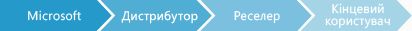 18
Дистрибутори — це оптові компанії, які мають пряму угоду з Microsoft та уповноважені розповсюджувати продукцію Microsoft реселерам, але не кінцевим користувачам.
Реселер — організація, яка продає програмне забезпечення Microsoft кінцевим користувачам. В ролі реселера може виступати інтернет- або звичайний магазин, збирач ПК, системний інтегратор і т.п. На сайті та в угодах реселер також може називатися торговельним посередником або партнером. Для поставки ліцензій в ролі реселера не вимагаються спеціальні статуси або підтвердження Microsoft.
Ми рекомендуємо звертатися до сертифікованих партнерів (Microsoft Certified Partner і Microsoft Gold Certified Partner), які підтвердили наявність знань і досвіду при постачанні та впровадженні різноманітних ІТ рішень на базі продуктів Microsoft».
19
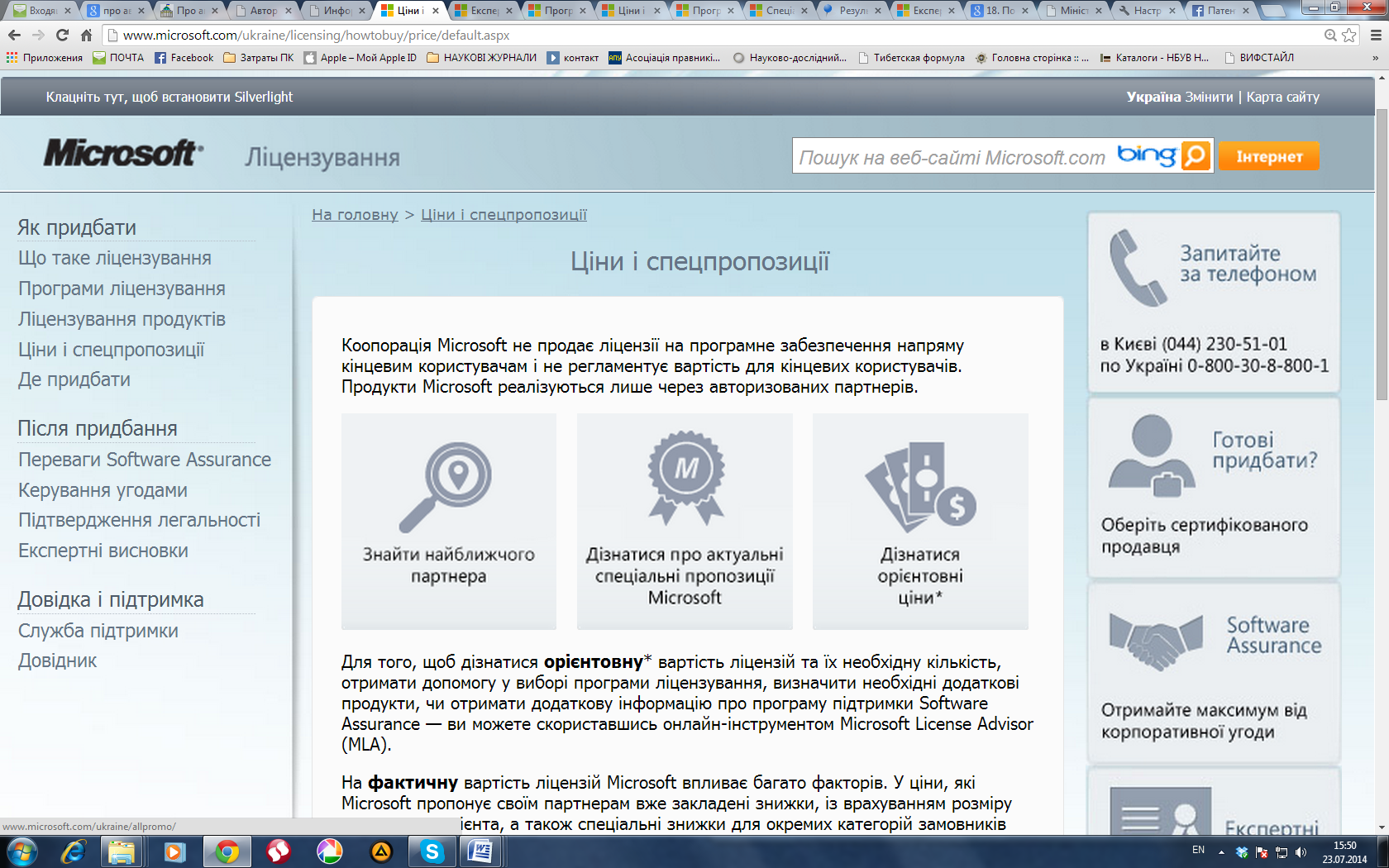 20
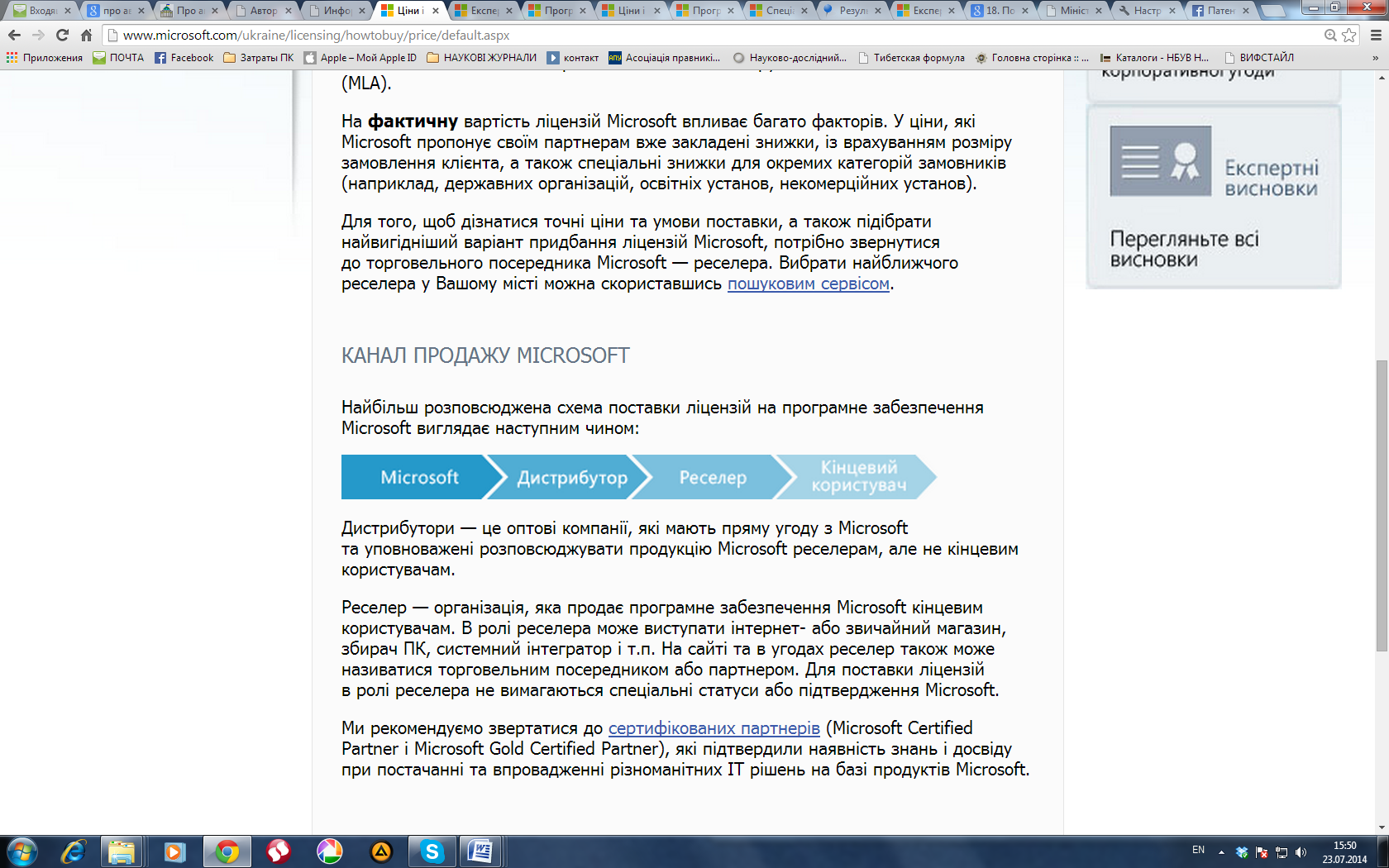 21
ВИСНОВОК
22
Для проведення розрахунку матеріальної шкоди, що завдано суб’єкту авторського права – корпорації “Microsoft” внаслідок використання комп’ютерних програм без дозволу недостатньо маркетингової інформації у формі прайс-листа і необхідно дослідити первинні бухгалтерські документи, що містять показники, доходів, які одержувала або одержує суб’єкт авторського права корпорація “Microsoft” (нерезидент України) походженням з території України на підставі договорів з дистриб’юторами.
23
ПЕРЕЛІК 
документів на основі яких проводиться розрахунок матеріальної шкоди
24
Перелік документів на підставі яких проводиться розрахунок матеріальної шкоди, що завдано суб’єкту авторського права, внаслідок використання комп’ютерної програми без дозволу залежить від конкретного випадку.
Незмінним є те, що необхідно достовірно та незаперечно визначити розмір прибутку, який суб’єкт авторського права міг би отримати, але не отримав внаслідок використання комп’ютерних програм без дозволу, або розмір ліцензійної винагороди, яку міг би отримати, якби комп’ютерні програми використовувалися на законних підставах.
25
Документи для розрахунку матеріальної шкоди
Документи, що підтверджують наявність майнових прав на об’єкт авторського права – договори та додатки до них, акти. Відповідно до частини1 статті 1107  ЦКУ, а саме: 
а) ліцензії на використання об’єкта права інтелектуальної власності; 
б) ліцензійний договір; 
в) договір про створення за замовленням і використання об’єкта права інтелектуальної власності; 
г) договір про передання виключних майнових прав інтелектуальної власності; 
д) інших договорів щодо розпорядження майновими правами інтелектуальної власності тощо.
26
Документи для розрахунку матеріальної шкоди
Документи, що містять показники, доходів, які одержував або одержує суб’єкт авторського права (нерезидент України) походженням з території України. До таких документів належать:
акти взаємних розрахунків (звірок) з приводу розміру фактичних ліцензійних платежів (авторської винагороди) між Ліцензіаром та Ліцензіатом;
довідки, видані Ліцензіаром/Ліцензіатом щодо об’єкту авторського права з зазначенням обсягів реалізації їх примірників на матеріальних носіях та періоду реалізації та території України;
інші фінансові, податкові та бухгалтерські документи, які містять показники, які характеризують доходи суб’єкта авторського права (нерезидент України) з приводу об’єкту авторського права – комп’ютерних програм на території України.
27
Документи для розрахунку матеріальної шкоди
Інші документи:
акти перевірок контролюючих органів (фінансової інспекції, податкових служб) щодо виконання вимог бухгалтерського та податкового законодавства;
 довідки про собівартість, рентабельність, чистий прибуток від використання об’єктів авторського права;
договори відповідального зберігання, реєстри, накладні, платежі, інвентаризаційні відомості, які складаються щорічно, тощо.
28
Документи для розрахунку матеріальної шкоди
За умови, коли суб’єкт авторського права, виконує поставки комп’ютерних програм на територію України через низку посередників для розрахунку матеріальної шкоди необхідно надавати:
агентські, дистриб’юторські та дилерські договори і угоди, тощо з приводу розповсюдження, тиражування, продажу комп’ютерних програм з усіма додатками та актами. 
документи, що встановлюють та підтверджують отримання товарно-матеріальних цінностей, а саме придбання комп’ютерних програм офіційними дистриб’юторами з обов’язковим зазначенням ціни закупівлі. До таких документів належать первинна бухгалтерська документація, що підтверджує факт оплати придбаних комп’ютерних програм (копія платіжного доручення з банку, рахунок-фактура) у нерезидента України.
29
Документи для розрахунку матеріальної шкоди
За умови, коли комп’ютерні програми на матеріальних носіях – дисках для лазерних систем зчитування підлягають розмитненню розрахунок матеріальної шкоди доцільно проводити на підставі інформації, що може надати Міністерство доходів та зборів України.
30
Дякую за увагу!
Поліщук Інна Юріївна
Судовий експерт, оцінювач, в.о. завідувача лабораторії економічних досліджень НДЦСЕІВ
01133, м. Київ, бульв. Лесі Українки, 26
 

Тел.          +38 044 592 14 01 ; +38 066 403 01 63 
Тел/факс. +38 044 272 44 15
e-mail: piu@nndes.org.ua 
Web-сторінки: http://nndes.org.ua/; http://www.intelect.org.ua